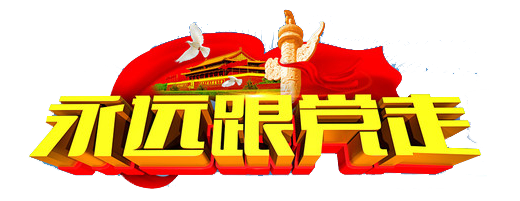 政府党委党政微党课PPT
单击此处添加您的副标题内容
目录
CONTENTS
添加标题
添加标题
添加标题
添加标题
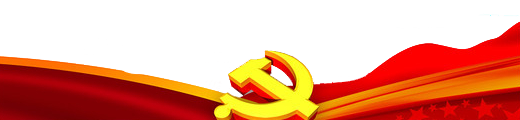 单击此处添加副标题
单击此处添加副标题
单击此处添加副标题
单击此处添加副标题
过渡页
CONTENTS
PART 01
添加标题
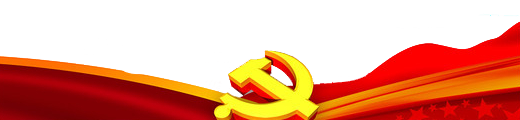 在此录入上述图表的描述说明，在此录入上述图表的描述说明文字信息。
０3
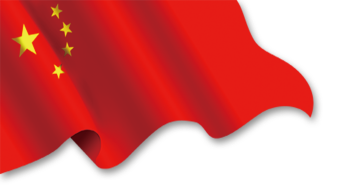 单击此处添加标题
单击此处添加标题
添加标题
添加标题
@
添加标题
请填入您的内容，或复制内容后点击右键选择只保留文本来粘贴您的内容。请填入您的内容，或复制内容后点击右键选择只保留文本来粘贴您的内容。请填入您的内容，或复制内容后点击右键选择只保留文本来粘贴您的内容。请填入您的内容，或复制内容后点击右键选择只保留文本来粘贴您的内容。
添加标题
添加标题
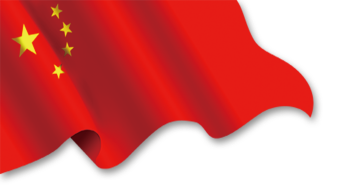 单击此处添加标题
添加标题
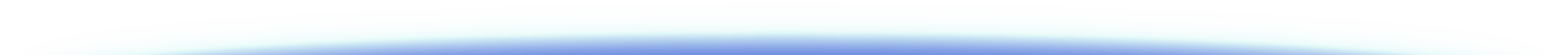 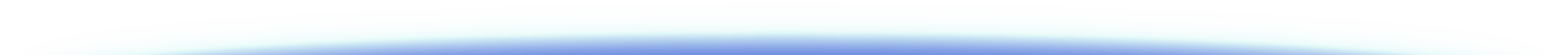 您的内容打在这里，或者通过复制您的文本后，在此框中选择粘贴，并选择只保留文字。您的内容打在这里，或者通过复制您的文本后，在此框中您的内容打在这里，或者通过复制您的文本后，在此框中选择粘贴，并选择只保留文字。您的内容打在这里，或者通过复制您的文本后，在此框中
您的内容打在这里，或者通过复制您的文本后，在此框中选择粘贴，并选择只保留文字。您的内容打在这里，或者通过复制您的文本后，在此框中
您的内容打在这里，或者通过复制您的文本后，在此框中选择粘贴，并选择只保留文字。您的内容打在这里，或者通过复制您的文本后，在此框中
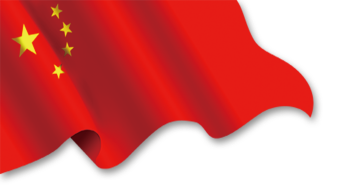 单击此处添加标题
01
02
03
单击此处添加标题
单击此处添加标题
单击此处添加标题
输入您的内容或者通过右键复制粘贴您的内容，并选择只保留文字。输入您的内容或者通过右键复制粘贴您的内容。输入您的内容或者通过右键复制粘贴您的内容，并选择只保留文字。输入您的内容或者通过右键复制粘贴您的内容。输入您的内容或者通过右键复制粘贴您的内容。
输入您的内容或者通过右键复制粘贴您的内容，并选择只保留文字。输入您的内容或者通过右键复制粘贴您的内容。输入您的内容或者通过右键复制粘贴您的内容，并选择只保留文字。输入您的内容或者通过右键复制粘贴您的内容。输入您的内容或者通过右键复制粘贴您的内容。
输入您的内容或者通过右键复制粘贴您的内容，并选择只保留文字。输入您的内容或者通过右键复制粘贴您的内容。输入您的内容或者通过右键复制粘贴您的内容，并选择只保留文字。输入您的内容或者通过右键复制粘贴您的内容。输入您的内容或者通过右键复制粘贴您的内容。
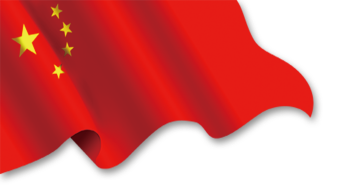 单击此处添加标题
您的内容打在这里，或者通过复制您的文本后，在此框中选择粘贴，并选择只保留文字。
1
您的内容打在这里，或者通过复制您的文本后，在此框中选择粘贴，并选择只保留文字。
2
您的内容打在这里，或者通过复制您的文本后，在此框中选择粘贴，并选择只保留文字。
3
您的内容打在这里，或者通过复制您的文本后，在此框中选择粘贴，并选择只保留文字。
4
在您的内容打在这里，或者通过复制您的文本后，在此框中选择粘贴，并选择只保留文字。
5
此处添加标题
在您的内容打在这里，或者通过复制您的文本后，在此框中选择粘贴，并选择只保留文字。
5
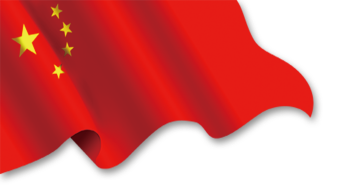 单击此处添加标题
输入标题
在此录入上述图表的描述说明，在此录入上述图表的描述说明，在此录入上述图表的描述说明。在此录入上述图表的描述说明。
在此录入上述图表的综合描述说明，在此录入上述图表的上述图表的综合描述说明入。在此录入上述图表的综合描述说明，在此录入上述图表的上述图表的综合描述说明入。在此录入上述图表的综合描述说明，在此录入上述图表的上述图表的综合描述说明入。
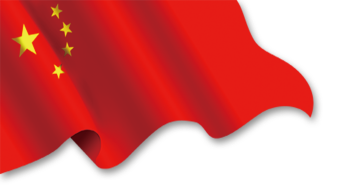 单击此处添加标题
添加标题
您只需点击图片，然后通过右键找到填充图片，就可以换成您的图片而不影响效果。
添加标题
添加标题
您只需点击图片，然后通过右键找到填充图片，就可以换成您的图片而不影响效果。
您只需点击图片，然后通过右键找到填充图片，就可以换成您的图片而不影响效果。
过渡页
CONTENTS
PART 02
添加标题
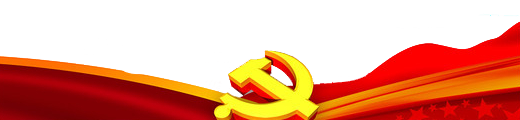 在此录入上述图表的描述说明，在此录入上述图表的描述说明文字信息。
０3
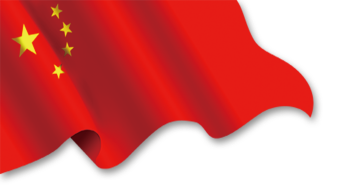 单击此处添加标题
输入您的内容或者通过右键复制粘贴您的内容，并选择只保留文字。输入您的内容或者通过右键复制粘贴您的内容。输入您的内容或者通过右键复制粘贴您的内容，并选择只保留文字。输入您的内容或者通过右键复制粘贴您的内容。输入您的内容或者通过右键复制粘贴您的内容。
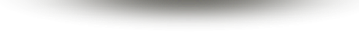 01
输入您的内容或者通过右键复制粘贴您的内容，并选择只保留文字。
02
输入您的内容或者通过右键复制粘贴您的内容，并选择只保留文字。
03
输入您的内容或者通过右键复制粘贴您的内容，并选择只保留文字。
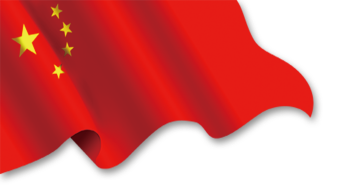 单击此处添加标题
添加标题
您只需点击图片，然后通过右键找到填充图片，就可以换成您的图片而不影响效果。您只需点击图片，然后通过右键找到填充图片，就可以换成您的图片而不影响效果。
添加标题
您只需点击图片，然后通过右键找到填充图片，就可以换成您的图片而不影响效果。您只需点击图片，然后通过右键找到填充图片，就可以换成您的图片而不影响效果。
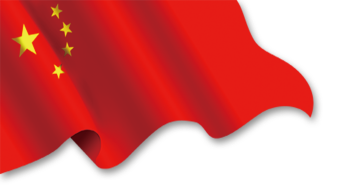 单击此处添加标题
输入您的内容或者通过右键复制粘贴您的内容，并选择只保留文字。输入您的内容。
输入您的内容或者通过右键复制粘贴您的内容，并选择只保留文字。输入您的内容。
04
01
输入您的内容或者通过右键复制粘贴您的内容，并选择只保留文字。输入您的内容。
02
05
输入您的内容或者通过右键复制粘贴您的内容，并选择只保留文字。输入您的内容。
输入您的内容或者通过右键复制粘贴您的内容，并选择只保留文字。输入您的内容。
06
03
请填入你的内容，或通过复制内容后用右键选择只保留文本来粘贴内容。更多作品请在我图网搜索mail21567229。请填入你的内容，或通过复制内容后用右键选择只保留文本来粘贴内容。更多作品请在我图网搜索mail21567229。请填入你的内容，或通过复制内容后用右键选择只保留文本来粘贴内容。更多作品请在我图网搜索mail21567229。
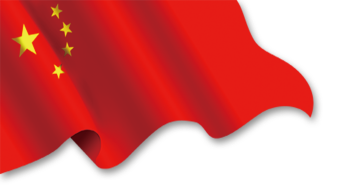 单击此处添加标题
添加标题
添加标题
添加标题
添加标题
添加标题
请填入您的内容，或复制内容后点击右键选择只保留文本来粘贴您的内容。请填入您的内容，
添加标题
添加标题
过渡页
CONTENTS
PART 03
添加标题
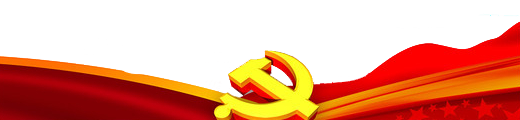 在此录入上述图表的描述说明，在此录入上述图表的描述说明文字信息。
０3
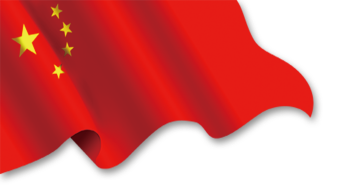 单击此处添加标题
添加标题
添加标题
添加标题
请填入你的内容，或通过复制内容后用右键选择只保留文本来粘贴内容。更多作品请在我图网搜索mail21567229。
请填入你的内容，或通过复制内容后用右键选择只保留文本来粘贴内容。更多作品请在我图网搜索mail21567229。
请填入你的内容，或通过复制内容后用右键选择只保留文本来粘贴内容。更多作品请在我图网搜索mail21567229。
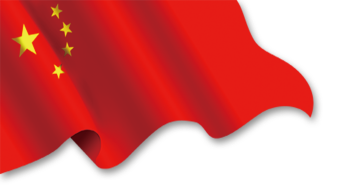 单击此处添加标题
2356
您的内容
您的内容
6000
A
C
B
D
输入您的内容或者通过右键复制粘贴您的内容，并选择只保留文字。输入您的内容。
输入您的内容或者通过右键复制粘贴您的内容，并选择只保留文字。输入您的内容。
7890
5672
您的内容
您的内容
输入您的内容或者通过右键复制粘贴您的内容，并选择只保留文字。输入您的内容。
输入您的内容或者通过右键复制粘贴您的内容，并选择只保留文字。输入您的内容。
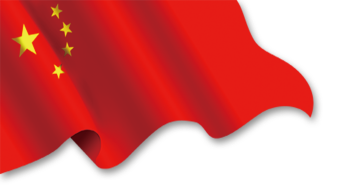 单击此处添加标题
请填入您的内容，或复制内容后点击右键选择只保留文本来粘贴您的内容。请填入您的内容，或复制内容后点击右键选择只保留文本来粘贴您的内容。
添加标题
01
02
请填入您的内容，或复制内容后点击右键选择只保留文本来粘贴您的内容。请填入您的内容，或复制内容后点击右键选择只保留文本来粘贴您的内容。
添加标题
请填入您的内容，或复制内容后点击右键选择只保留文本来粘贴您的内容。请填入您的内容，或复制内容后点击右键选择只保留文本来粘贴您的内容。
添加标题
03
04
请填入您的内容，或复制内容后点击右键选择只保留文本来粘贴您的内容。请填入您的内容，或复制内容后点击右键选择只保留文本来粘贴您的内容。
添加标题
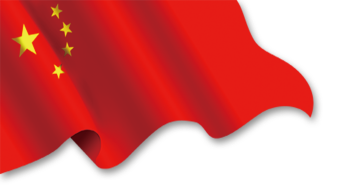 单击此处添加标题
02
01
03
添加标题
添加标题
添加
标题
04
05
填入您的标题
添加标题
添加标题
请填入您的内容，或复制内容后点击右键选择只保留文本来粘贴您的内容。请填入您的内容，或复制内容后点击右键选择只保留文本来粘贴您的内容。请填入您的内容，或复制内容后点击右键选择只保留文本来粘贴您的内容。
过渡页
CONTENTS
PART 04
添加标题
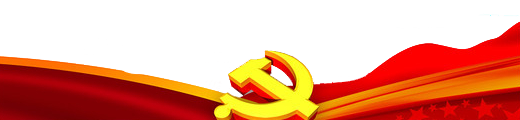 在此录入上述图表的描述说明，在此录入上述图表的描述说明文字信息。
０3
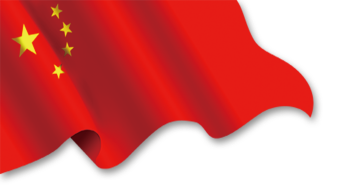 单击此处添加标题
输入您的内容或者通过右键复制粘贴您的内容，并选择只保留文字。输入您的内容或者通过右键复制粘贴您的内容，并选择只保留文字。输入您的内容或者通过右键复制粘贴您的内容，并选择只保留文字。输入您的内容或者通过右键复制粘贴您的内容，并选择只保留文字
添加标题
添加标题
添加标题
添加标题
输入您的内容或者通过右键复制粘贴您的内容，并选择只保留文字。输入您的内容或者通过右键复制粘贴您的内容，并选择只保留文字。输入您的内容或者通过右键复制粘贴您的内容，并选择只保留文字。输入您的内容或者通过右键复制粘贴您的内容，并选择只保留文字
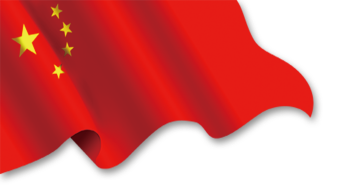 单击此处添加标题
此处添加标题
您的内容打在这里，或者通过复制您的文本后，在此框中选择粘贴，并选择只保留文字。您的内容打在这里，或者通过复制您的文本后，在此框中您的内容打在这里，或者通过复制您的文本后，在此框中选择粘贴，并选择只保留文字。您的内容打在这里，或者通过复制您的文本后，在此框中您的内容打在这里，或者通过复制您的文本后，在此框中选择粘贴，并选择只保留文字。您的内容打在这里，或者通过复制您的文本后，在此框中
此处添加标题
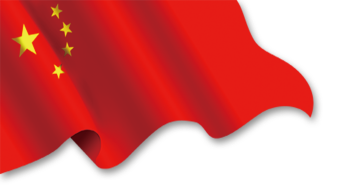 单击此处添加标题
此处添加标题
此处添加标题
此处添加标题
请在此处添加文字信息，表达图的含义请在此处添加文字。
请在此处添加文字信息，表达图的含义请在此处添加文字。
请在此处添加文字信息，表达图的含义请在此处添加文字。
在此录入上述图表的综合描述说明，在此录入上述图表的上述图表的综合描述说明入。在此录入上述图表的综合描述说明，在此录入上述图表的上述图表的综合描述说明入。在此录入上述图表的综合描述说明，在此录入上述图表的上述图表的综合描述说明入。
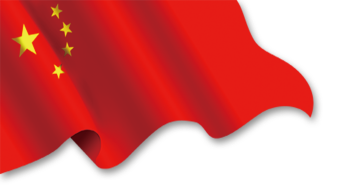 单击此处添加标题
2011年
2015年
2016年
2019年
20XX年
输入内容，或复制内容后右键选择只保留文本粘贴内容。输入内容。
输入内容，或复制内容后右键选择只保留文本粘贴内容。输入内容。
输入内容，或复制内容后右键选择只保留文本粘贴内容。输入内容。
输入内容，或复制内容后右键选择只保留文本粘贴内容。输入内容。
输入内容，或复制内容后右键选择只保留文本粘贴内容。输入内容。
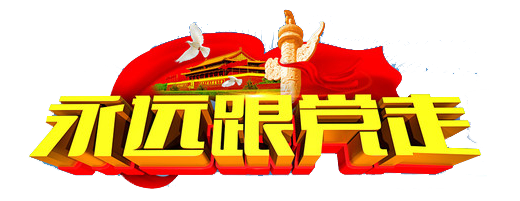 感谢您的聆听！
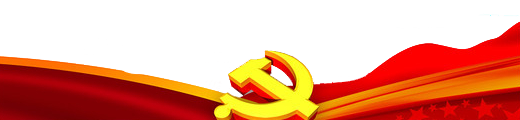